08.環境アセスメントのあらまし
中学校学習指導要領（平成29年告示）該当箇所
理科　第２分野
　（7）自然と人間
（ｲ）自然環境の保全と科学技術の利用
ア　自然環境の保全と科学技術の利用　
自然環境の保全と科学技術の利用の在り方について科学的に考察することを通して，持続可能な社会をつくることが重要であることを認識すること。
この資料の活用例
持続可能な社会をつくるための科学技術の活用例として自然環境の保全に配慮した開発のための手段である「環境アセスメント」について紹介します。
出典：境アセスメント制度のあらまし　2023年8月改訂　環境省大臣官房　環境影響評価課
環境アセスメント（環境影響評価）とは
大規模な開発事業などが環境に与える影響を予測・評価し、その結果を公表して意見を聴く制度です。環境の保全や創造に配慮した事業の実施を目的としています。﻿

﻿
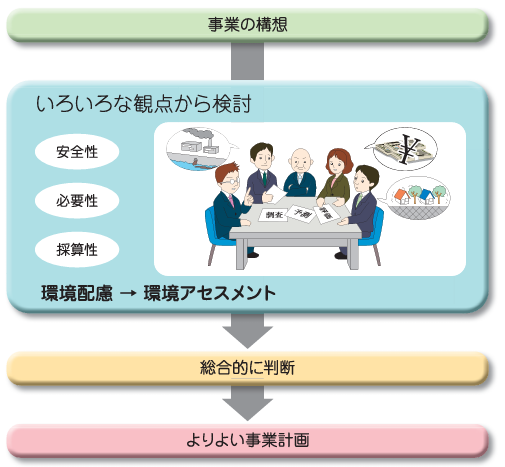 環境影響評価の根拠
【法に基づく環境影響評価】﻿
1997年（平成9年）に制定された環境影響評価法に基づいて行われます。

【条例に基づく環境影響評価】﻿
地方自治体が定めた条例に基づく環境影響評価は、法アセスに比べて小規模の事業に対して、地域の特性を考慮して規定されています。
﻿
環境アセスメントの対象事業
道路の新設、河川の改修やダムの新築、鉄道の建設、空港整備、発電所の設置、廃棄物処理場の建設、都市の基盤整備事業など13の事業について環境影響評価を実施することを規定しています。

法に基づく環境影響評価では、規模が大きく環境に対する影響が大きいおそれがある事業を「第1種事業」として必ず手続きを行うこととしています。これに準ずる規模の事業は「第2種事業」として定め、手続きを行うかどうかを個別に判断することとしています。

これより小さい規模の事業であっても自治体が定める条例に規定されている場合は、環境影響評価を実施することとなります。﻿
環境影響評価の方法
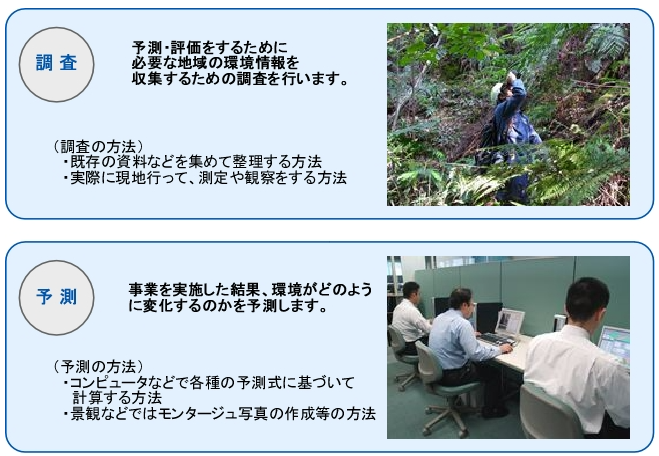 環境影響評価の項目
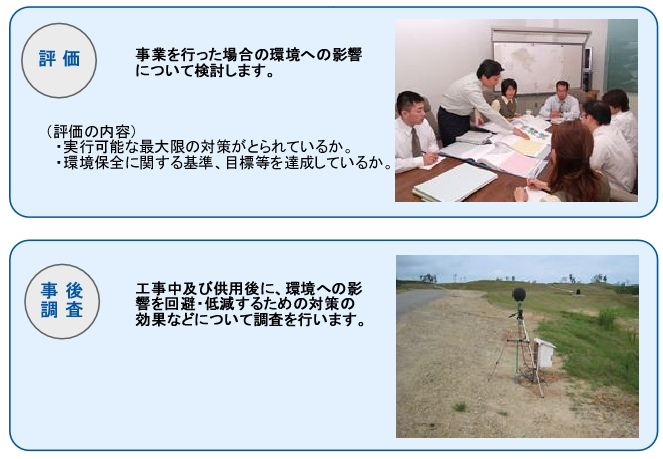